Understanding Industry
Defense Acquisition University

13 May 2010

Status Brief to NDIA Program Systems Committee
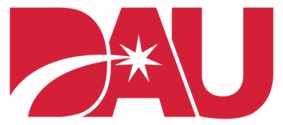 UNDERSTANDING INDUSTRYPurpose
Initiative aimed at achieving better acquisition outcomes by: 
Ensuring interests and incentives of all stakeholders are understood
Open lines of communication between DoD and its industrial base suppliers

Responds to numerous independent and government reports 
OSD Study of Program Manager Training and Experience, July 2009 (Fox Report) 
Independent Panel, “Getting to Best: Reforming the Defense Acquisition Enterprise”, 
	July 2009
Tregar, M. R.  Hausann, R. C., & Sayala, S.  (2008, October).  Improving the Certification, Training, and Development of the AT&L Workforce:  Program Management Career Field: Competency and Validation and Workforce Assessment.  Center for Naval Analysis:   Analysis and Solutions.   
GAO Report, “Defense Acquisitions – Fundamental Changes are Needed to Improve Weapon System Outcomes”, September 2008
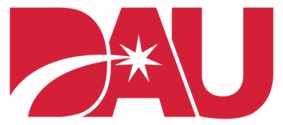 UNDERSTANDING INDUSTRYDescription
DAU enterprise-wide initiative; curriculum development led by South Region
White paper in development capturing potential training/development topics  
Outreach to industry initiated
Tier One Representative Contractors:  Large, medium, small businesses and FFRDC  (Weapon System, Service, IT, classified)  
NDIA and AIA 
Word of mouth 
Initial classroom interaction with 2011 Senior Service College Fellows 
Pilot program (2-day event) will address highest interest topics
Follow-on course offerings will likely provide focused workshops, targeted training,  continuous learning modules
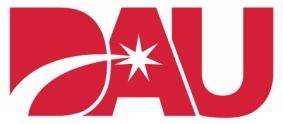 [Speaker Notes: Lockheed Martin
Raytheon
Boeing
Northrop Grumman
Harris Corporation
Battelle
CACI
Camber
Colsa
CSC
Mitre Corp  (FFDRCs)]
UNDERSTANDING INDUSTRYMilestone Schedule
Program Strategy Development				06 Apr 10
Phase One, Weapons System Centric 			06 Apr 10
Phase Two, FY 11 Plan					30 Sep 10
Phase One
Sponsor Collaboration/Alignment				14 Apr 10
Industry Outreach Begun  (Surveys sent)			15 Apr 10
Corporate Drivers Panel TP  w/Fellows			21 Apr 10
Research &  Evaluation					08 May 10
Design	
White Paper					        75%	
Identify & Leverage Current Curriculum
Finalize SOW & Secure Contractor Support
Deliver Pilot Course					Aug-Sep 10
Evaluate & Improve					
Phase Two
Compile Industry Surveys 					31 May 10
Industry Day (tentative)					      TBD
Formulate Additional Curriculum Requirements (Focused workshops,	      FY 11
       Targeted Training, Continuous Learning Modules, etc.)
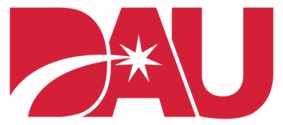 EMERGING RESULTS
Insights received from 
Large and medium size defense companies, 
Representing weapon systems, IT, and service oriented firms
FFRDCs
Not-for-profit 
Emerging results 
Avoiding adversarial relationships
Timing of RFPs; delays along the road to contract award
Candid/timely 2-way communications including sharing  good/bad news with leadership
Contract terms and unbalanced risks
Large number of undefinitized contract changes
Great, explicit examples coming in
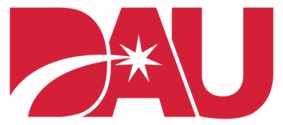 UNDERSTANDING INDUSTRYWhat Industry Can Do to Help – Now and in Future
Participate in DAU’s outreach to industry by providing your contact information to Mrs. Marsha Dollarhide (see POCs attached)
Provide specific examples of good and bad experiences
Offer actionable recommendations
Work with us during course development as issues/questions arise
Be willing to participate as guest speakers or panel members at DAU student/capstone events
Reach back to DAU during program execution when you have suggestions for our training/development mission
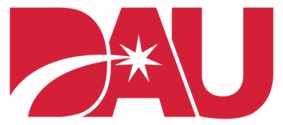 UNDERSTANDING INDUSTRYPoints of Contact
DAU Executive Sponsor – Brad Brown, DAU Ft. Belvoir, Learning Capabilities Integration Center, phone 703.805.4979; bradford.brown@dau.mil

DAU Executive Sponsor – Jim McCullough, Dean, DAU South, phone 256.922.8706, jim.mccullough@dau.mil

DAU Industry Chair – Lenn Vincent, HQ DAU, phone 703.805.4944; lenn.vincent@dau.mil

Curriculum Development Project Lead – Marsha Dollarhide, DAU Instructional Systems, phone 256.922.8162; marsha.dollarhide@dau.mil
			
Subject Matter Expert - Vicky Armbruster, DAU South, phone 703.298.2069,  vicky.armbruster@dau.mil
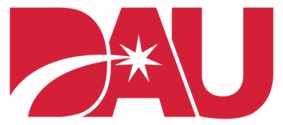 References
Business Executives for National Security.  (2009, July).  Getting to the Best: 	Reforming the Defense Acquisition Enterprise: A Business 	Imperative for 	Change from the Task Force on Defense Acquisition Law and Oversight.  
Defense Acquisition University.  (2009, July 1).  OSD Study of Program 	Manager Training and Experience.   Fort Belvoir, VA: Author, with 	representatives of academia and industry.   
Mills, S.  (2010, February 11). [Creating and Sustaining Effective 	Partnership 	Between Government and Industry:   A  DAU-South 	Research 	Report].  Unpublished raw data.    
Mills, S., Fouse, S., & Green, A.  (2010, March).  Creating and Sustaining 	Effective Partnership 	Between Government and Industry.  	Submitted for publication in Defense Acquisition Review Journal.
     Tregar, M. R.  Hausann, R. C., & Sayala, S.  (2008, October).  Improving the 	Certification, Training, and Development of the AT&L Workforce: 	Program Management Career Field: Competency and Validation and 	Workforce Assessment.  Center for Naval Analysis:   Analysis and Solutions.
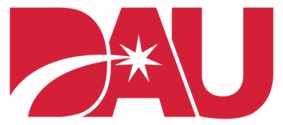